স্বাগতম
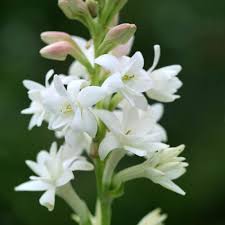 পরিচিতি
কাজী শাহানুর আলম
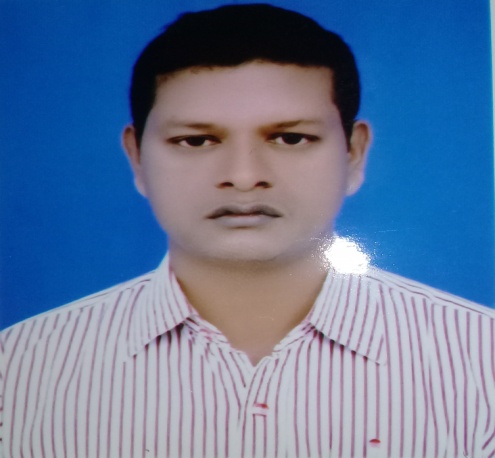 সহঃ শিক্ষক
পলিটেকনিক উচ্চ বিদ্যালয়
রংপুর সদর, রংপুর
মোবাইলঃ ০১৭১৪৫৬৬০৭৯
কয়েন  মাটির ব্যাংকে জমা রেখে ব্যাংক ভর্ত্তি হলে ভেঙ্গে তোমরা অনেক টাকা পাও তাই না _
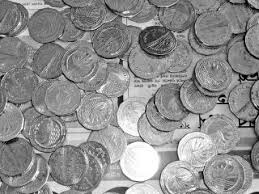 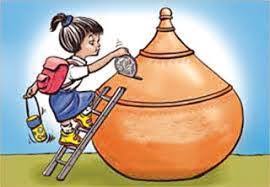 ছবি লক্ষ্য কর
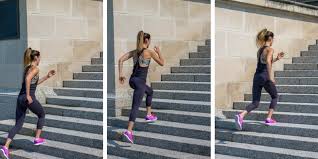 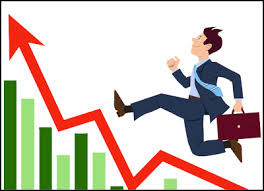 উদ্ধগামী
কিছু সংখ্যক টাকা ব্যাংকে রাখছ তুমি
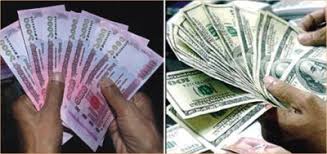 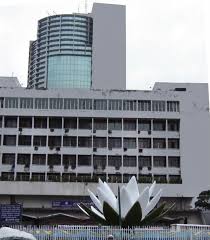 ১৫/২০ বছর পর ব্যাংক তোমাকে অনেক বেশি টাকা দিবে
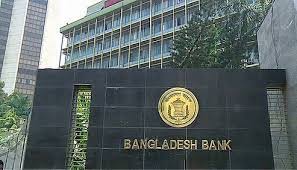 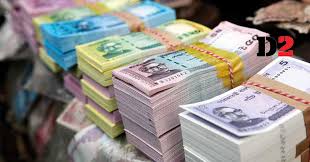 পাঠ পরিচিতি
৮ম শ্রেনী
বিষয়ঃ গনিত
অধ্যায় ঃ ২য়
মুনাফা(চক্রবৃদ্ধি মুনাফা))
সময়ঃ৫০ মিনিট
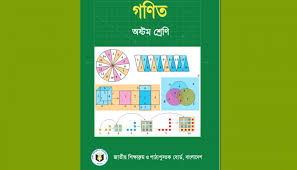 শতকরা বৃদ্ধি
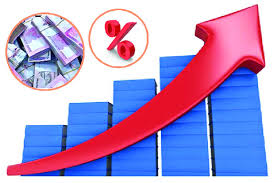 শিখন ফল
এই পাঠ শেষে শিক্ষার্থীরা
১| চক্রবৃদ্ধি মুনাফা কী? তা বলতে পারবে|
২| সবৃদ্ধ মুলধন কী?তা বলতে পারবে |
৩| সরল মুনাফা ও চক্রবৃদ্ধি মুনাফার পার্থ্যক্য নির্নয় করতে পারবে|
৪| চক্রবৃদ্ধি মুনাফা সংক্রান্ত গানিতিক সমস্যা সমাধান করতে পারবে|
আলোচনা
চক্রবৃদ্ধি মুনাফাঃ প্রতি বছর মুলধনের উপর যে মুনাফা হয় পরবর্তি বছরে ঐ মুনাফা মুলধনের সাথে যুক্ত হয়ে যে মুনাফা হয় তাকে চক্রবৃদ্ধি মুনাফা বলে|
সবৃদ্ধ মুলঃ বৃদ্ধি প্রাপ্ত মুনাফা সহ মুলধন কে একত্রে সবৃদ্ধ মুল বলে|
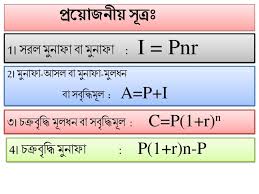 লক্ষ্য কর
P   হলো মুলধন
C  হলো সবৃদ্ধ মুল
n হলো নির্দিষ্ট সময়
r হলো মুনাফার হার
I  হলো সরল মুনাফা
৫%হারে ১০০ টাকা ১ম বছরে বৃদ্ধি পেয়ে হয় ১০৫ টাকা
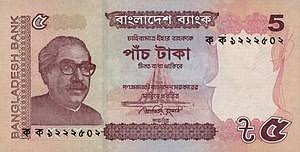 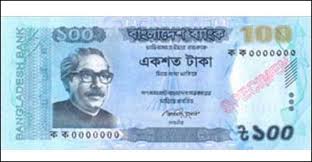 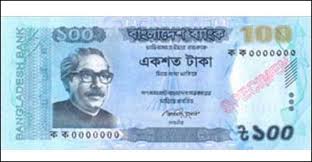 ২য় বছরে বৃদ্ধি পেয়ে হয় ১১০.২৫ টাকা
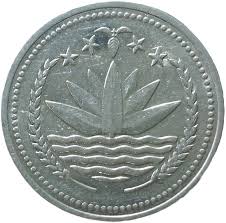 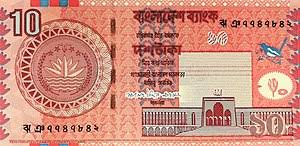 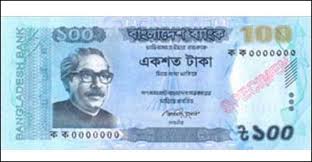 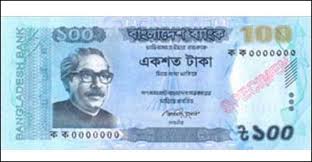 সমস্যা- ১
বার্ষিক ৮% মুনাফায় ২০০০ টাকার ৪ বছরের চক্রবৃদ্ধি মুলধন কত?
সমাধান- ১
দেওয়া আছে,
                মুনাফার হার r=৮%=৮/১০০=০.০৮
                  মুলধন   P=২০০০ টাকা
                 সময় n=৪ বছর
                 চক্রবৃদ্ধি মুনাফা C= কত?
আমরাজানি,
                 c=p(১+r)n
                    =২০০০(১+০.০৮)৪
                    =২০০০(১.০৮)৪
                     =২০০০x১.৩৬০৪৮৮৯৬
                       =২৭২০.৯৭৭৯২
                        =২৭২০.৯৮ টাকা
একক কাজ
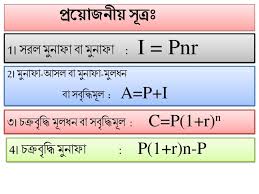 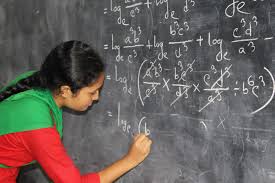 ৫% মুনাফায় ২০০০ টাকার ৫ বছরের চক্রবৃদ্ধি মুনাফাবের কর
সমস্যা- ২
একই হার মুনাফায় কোন মুলধন এক বছরান্তে চক্রবৃদ্ধি মুলধন৫২৫ টাকা এবং দুই বছরান্তে চক্রবৃদ্ধি মুলধন৫৫১.২৫ টাকা হলে মুলধন নির্নয় কর?
সমাধান-২
দেওয়া আছে,
      ১ বছরান্তে চক্রবৃদ্ধি মুলধন =৫২৫ টাকা
বা, p(১+r)n= 525
     p(১+r)=525.........(!)
আবার,
     ২ বছরান্তে চক্রবৃদ্ধি মুলধন=৫৫১.২৫
     বা,p(১+r)২=৫৫১.২৫……(2)
সমীকরন (২) কে সমীকরন (১) দ্বারা ভাগ করে পাই
P(১+r)2/p(1+r)=551.25/525
বা, ১+r=1.05
এখন ১+r এর মান (১) নং এ বসিয়ে পাই
Px১.০৫=৫২৫
বা p=৫২৫/১.০৫,
;p=৫০০
;মুলধন p=৫০০ টাকা
জোড়ায় কাজ
৫০০০০ টাকার ৭ বছরের সবৃদ্ধ মুল নির্নয় কর ?
সমস্যা-৩
কোনো শহরের বর্তমান জনসংখ্যা ৪৪৪০০০জন|জনসংখ্যা বৃদ্ধির হার প্রতি হাজারে ৫০ |৪ বছর পরে ঐ শহরের জনসংখ্যা কত হবে?
সমাধান-৩
দেওয়া আছে,
বর্তমান জনসংখ্যা p=৪,৪০,০০০ জন
জনসংখ্যা বৃদ্ধির হার (প্রতি হাজারে) r=50/1000=1/20=0.05
সময় n=4 বছর
; ৪ বছর পরে ঐ শহরের জনসংখ্যা হবে c=p(1+r)n
  =4,40,000x(1+0.05)4
  =4,40,000x(1.05)4
  =534822.75
  =534823 জন|
দলীয় কাজ
রফিক সাহেব ৮% মুনাফায় একটি ব্যাংক হতে ১২০০০ টাকা ঋন নিলেন| ৫ বছর পর তিনি মুনাফা সহ ঋন পরিশোধ করবেন|
এপোলোনিয়াস দলঃ রফিক সাহেব চক্রবৃদ্ধি হারে কত টাকা মুনাফা সহ পরিশোধ করবেন |
পীথাগোরাস দলঃ রফিক সাহেবের ঋনকৃত টাকার সরল মুনাফা ও চক্রবৃদ্ধি মুনাফার পার্থক্য বের কর?
মুল্যায়ন
১| চক্রবৃদ্ধি মুনাফার সুত্র টি লিখ?
২|৫% মুনাফায় ৭০০০ টাকার ৩ বছরের সরল মুনাফা বের কর|
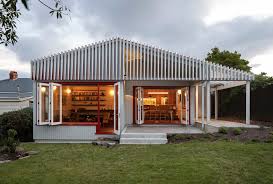 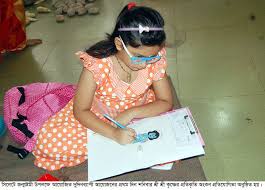 র,
কাজ
৭%হার মুনাফায় ৭৫,০০০ টাকার৫ বছরের সরল মুনাফা ও চক্রবৃদ্ধি মুনাফার পার্থক্য বের করে নিয়ে আস|
আগামী কাল আবার দেখা হবে……
ধন্যবাদ